Министерство образования РМПОРТФОЛИО Лариной Галины Владимировнывоспитателя МДОУ «Детский сад №70 комбинированного вида» г.о. Саранск
Дата рождения: 11.07.1981
Профессиональное образование: Высшее, г. Саранск ГОУ ВПО «Мордовский государственный университет им. Н. П. Огарёва» Квалификация Филолог. Преподаватель по специальности «Филология». 24.06.2003 г.
Переподготовка: Диплом о профессиональной переподготовке в ФГБОУ ВПО «Мордовский государственный педагогический институт имени М. Е. Евсевьева» по программе «Технология дошкольного образования» 16.05.2015 г.
Общий трудовой стаж: 11 лет
Педагогический стаж: 8 лет.
Наличие квалификационной категории:  соответствие занимаемой должности. Приказ №24/1 от 12.01.2021г.
Представление педагогического опыта на сайте https://ds70sar.schoolrm.ru
1.Участие в инновационной деятельности(экспериментальной деятельности)
МДОУ «Детский сад №70 комбинированного вида»«Развитие художественно-творческих способностей у детей дошкольного возраста в процессе продуктивной деятельности»
Муниципальный уровеньИнновационная деятельность МДОУ «Детский сад №70 комбинированного вида»«Развитие художественно-творческих способностей у детей дошкольного возрастав процессе продуктивной деятельности»
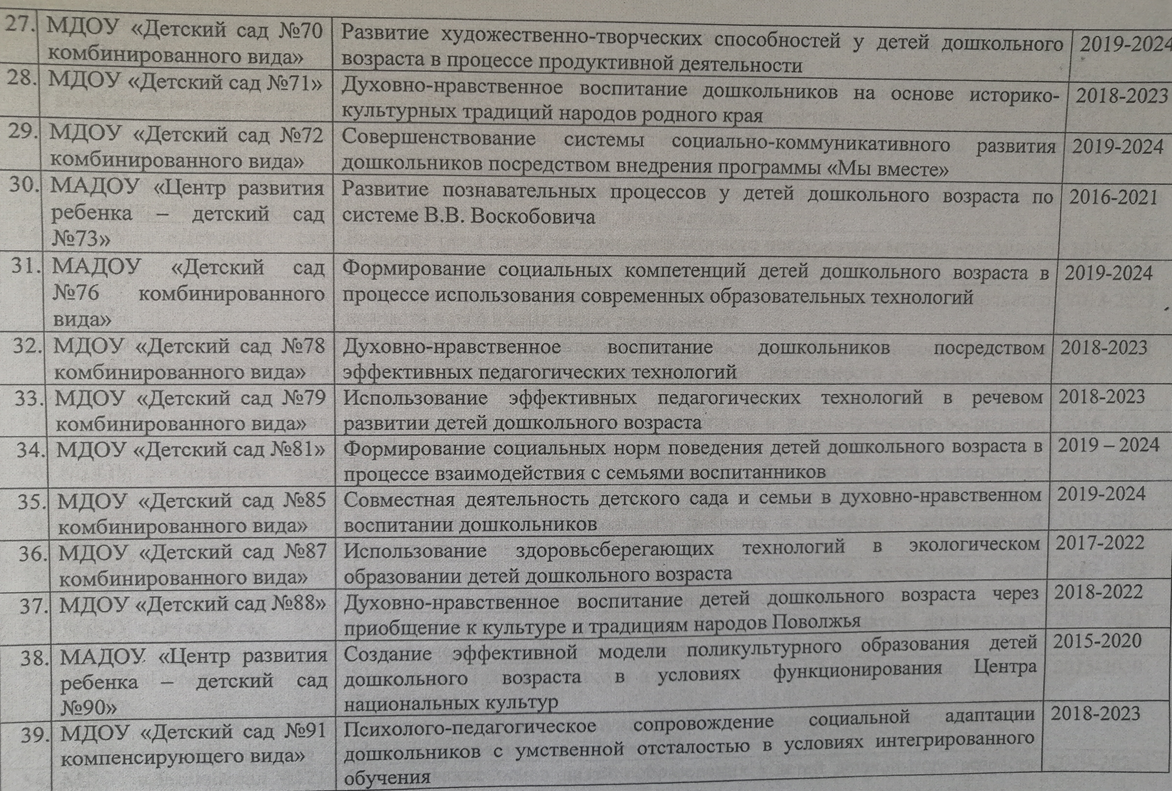 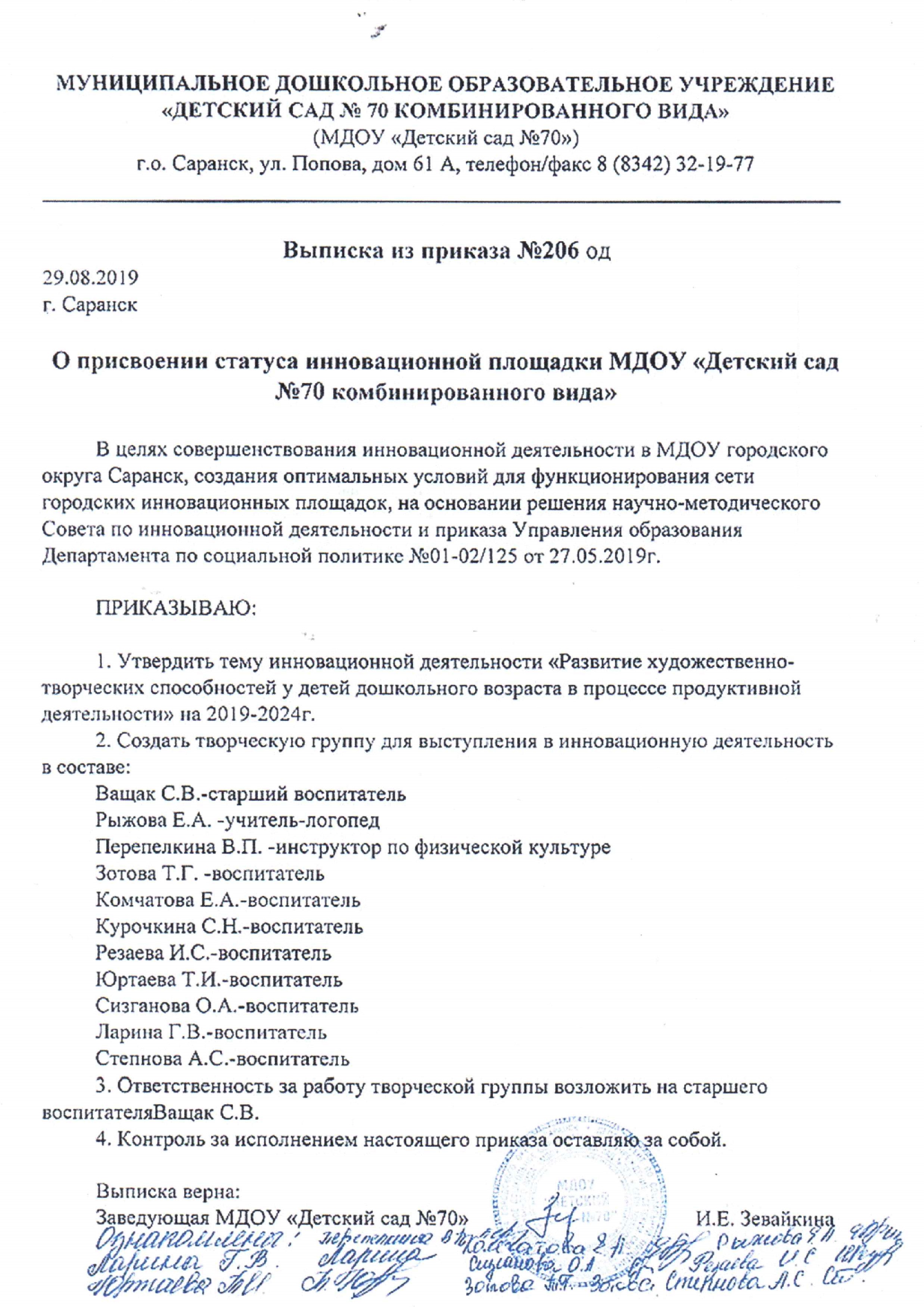 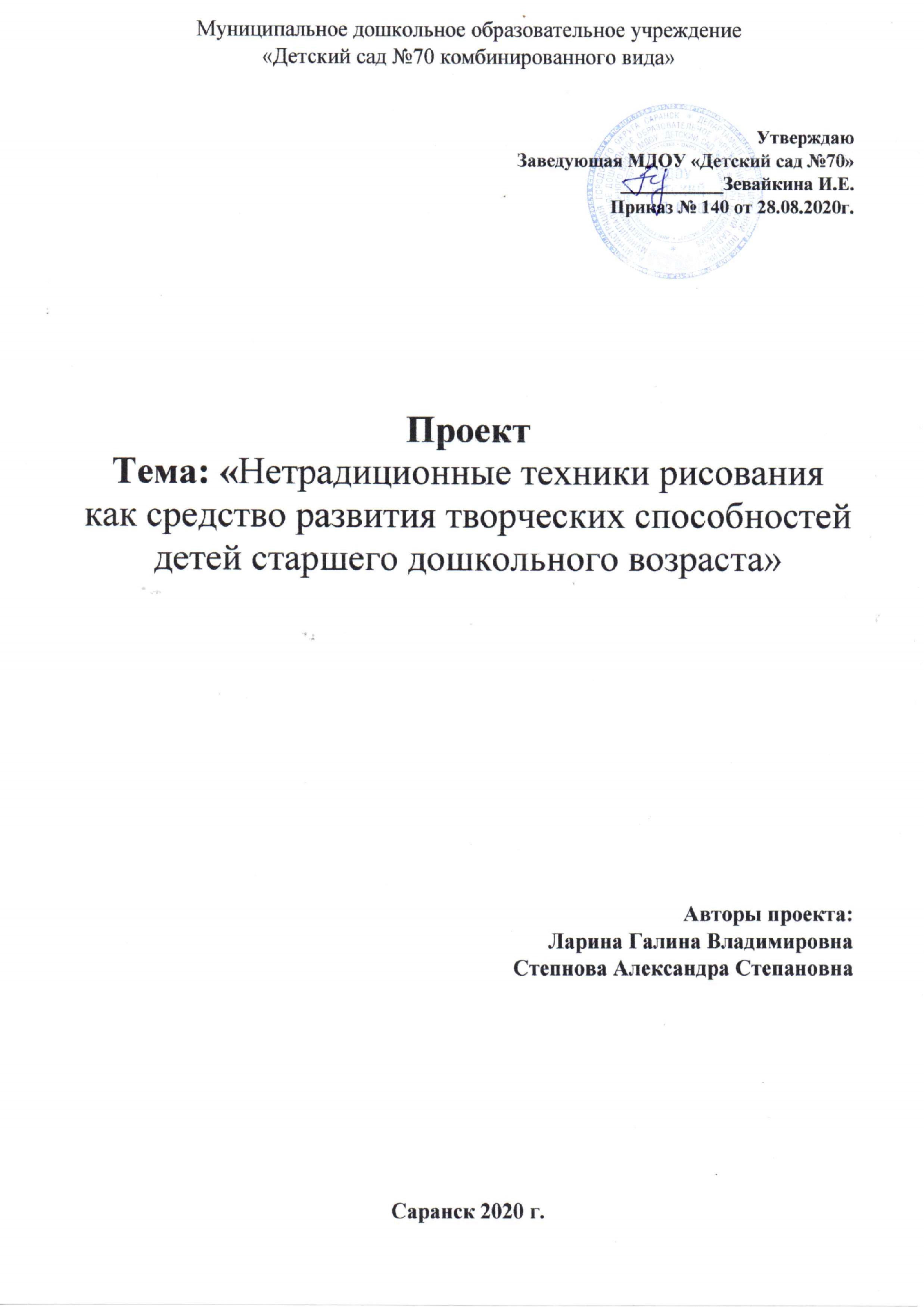 2. Наставничество
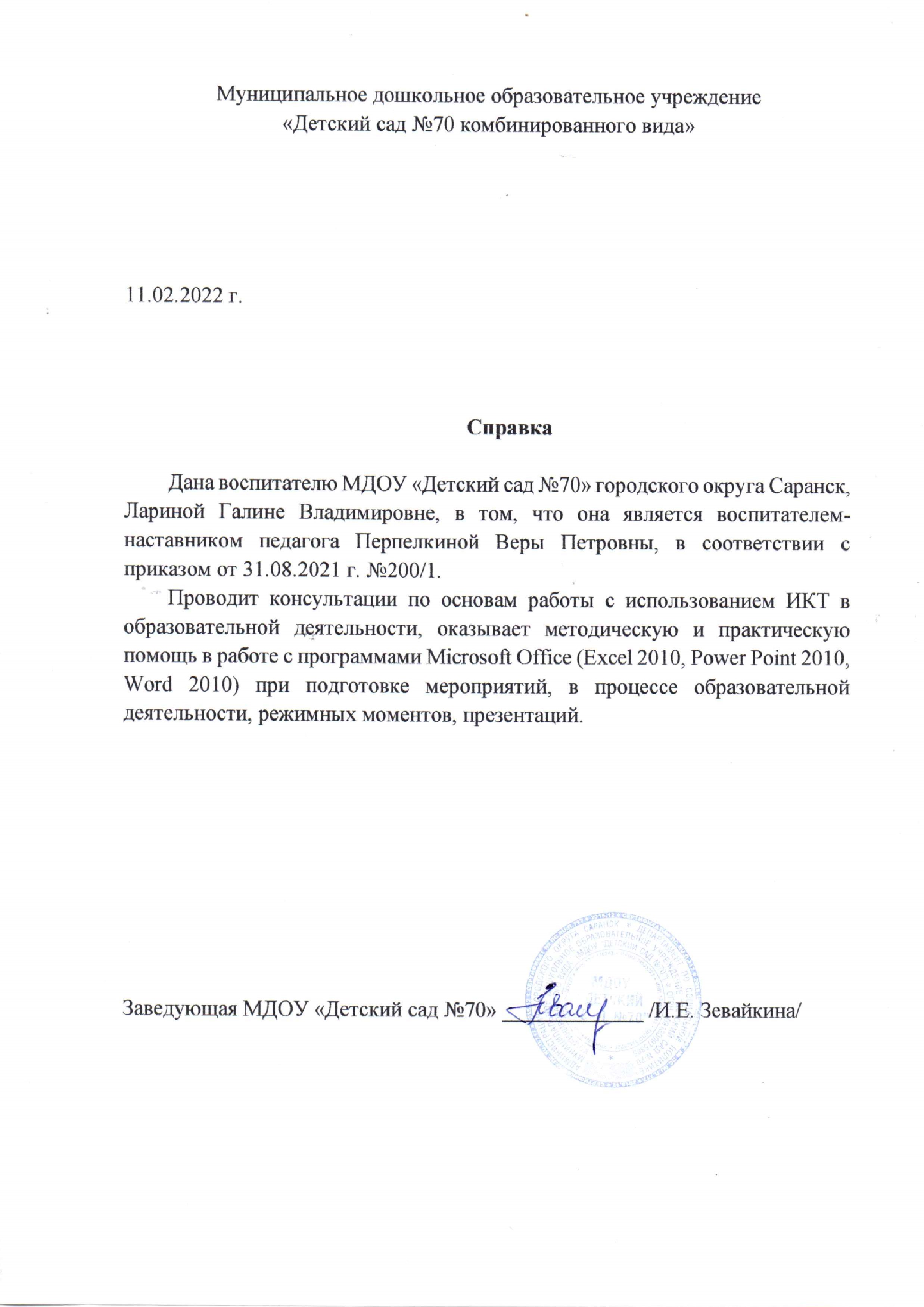 3. Наличие публикаций
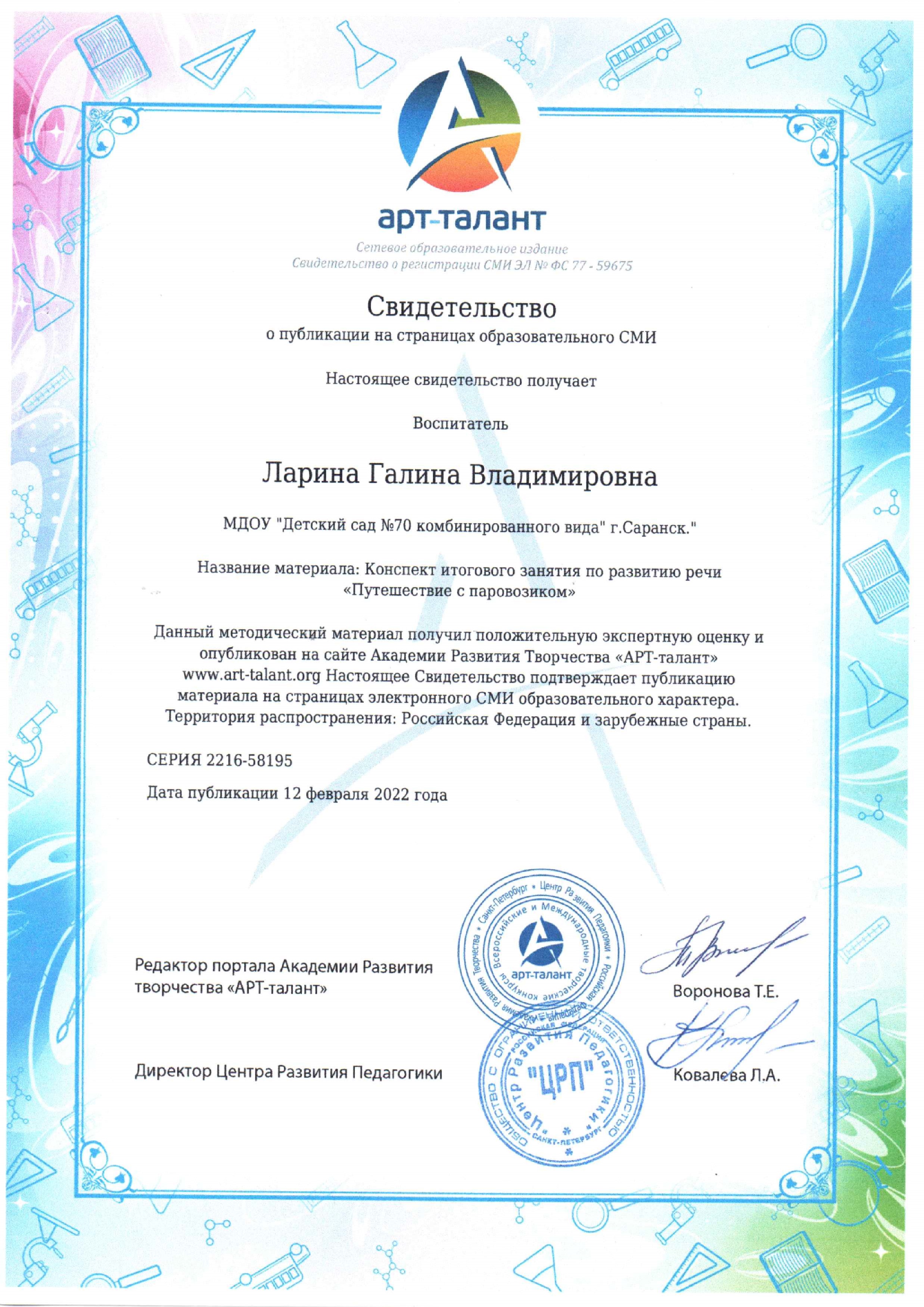 4. Результаты участия воспитанников в:
- конкурсах;- выставках;- турнирах;- соревнованиях;- акциях;-фестивалях.
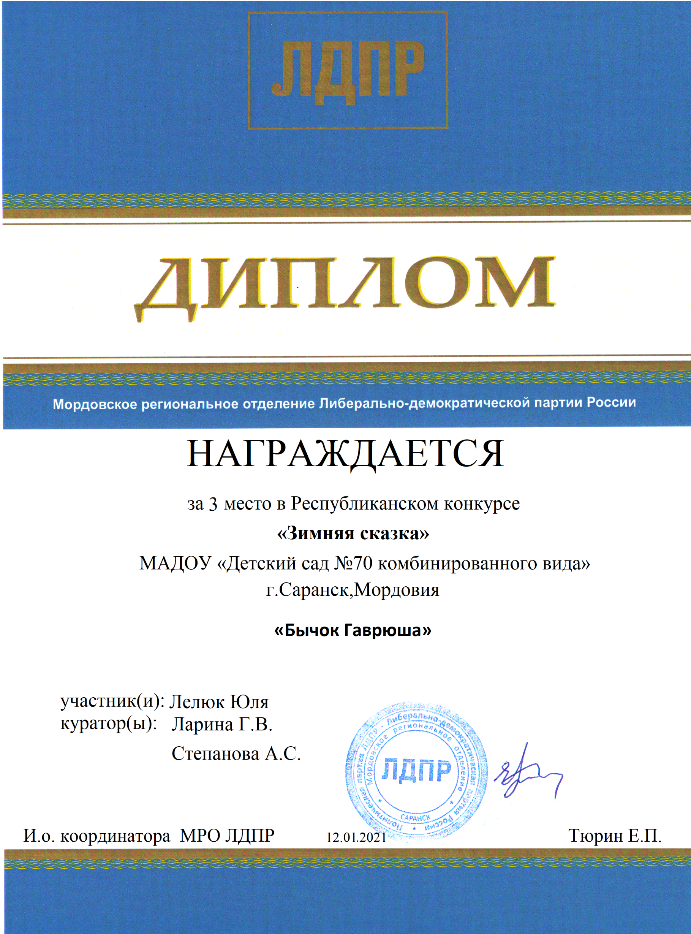 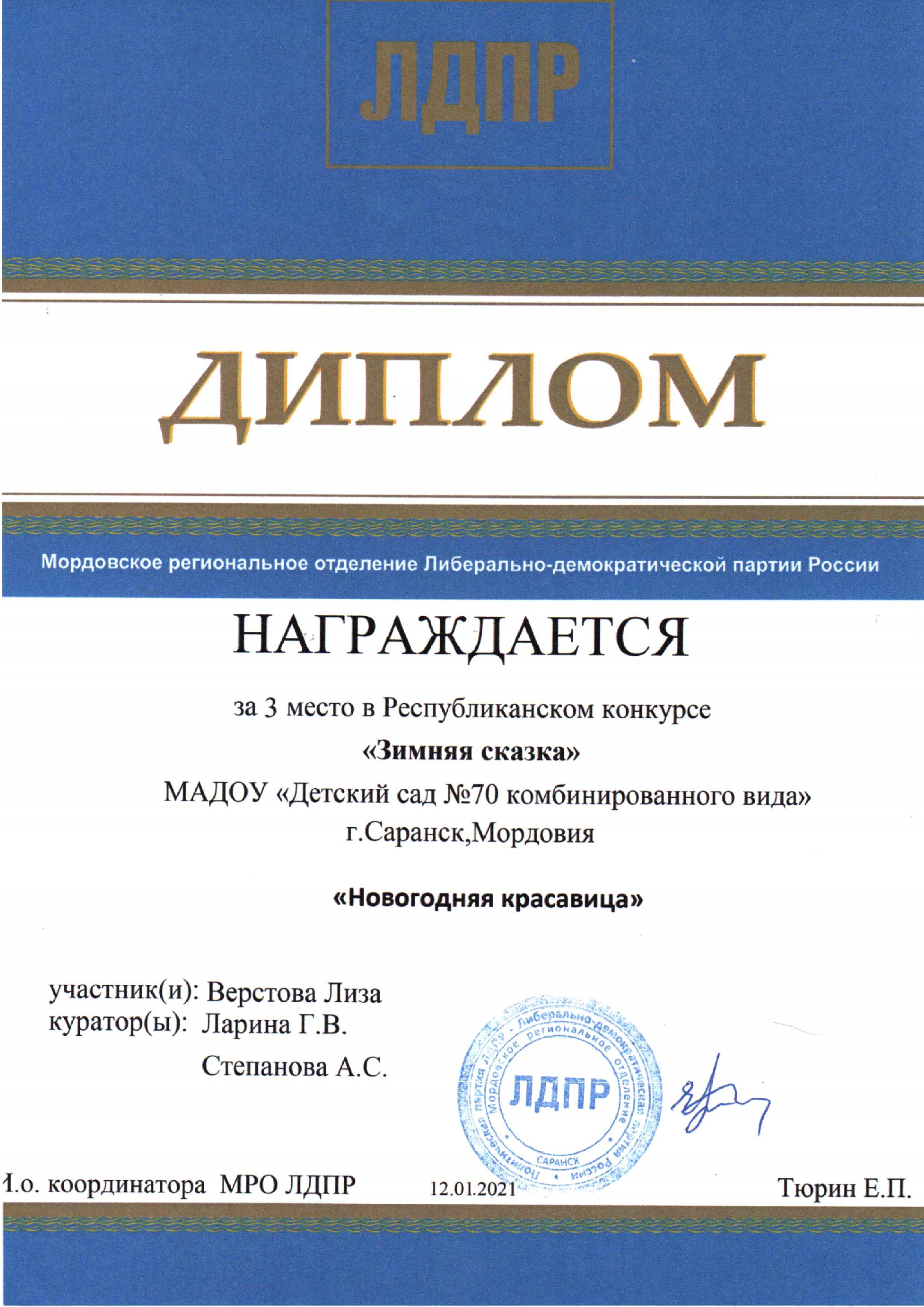 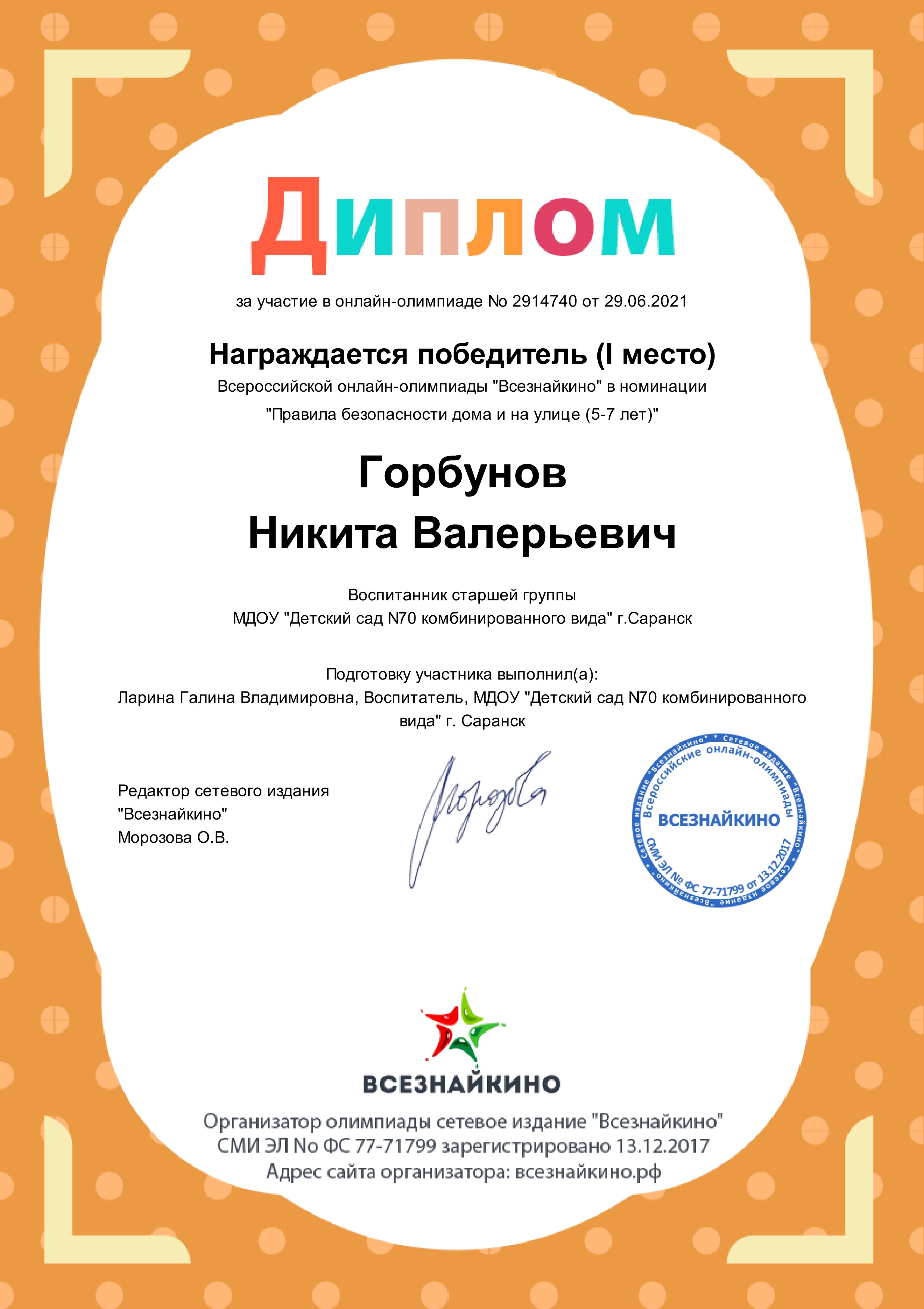 5. Наличие авторских программ, методических пособий
6. Выступления
- на заседаниях методических советов, 
- научно-практических конференциях, 
- педагогических чтениях, 
- семинарах, 
- секциях, 
- форумах, 
- радиопередачах (очно)
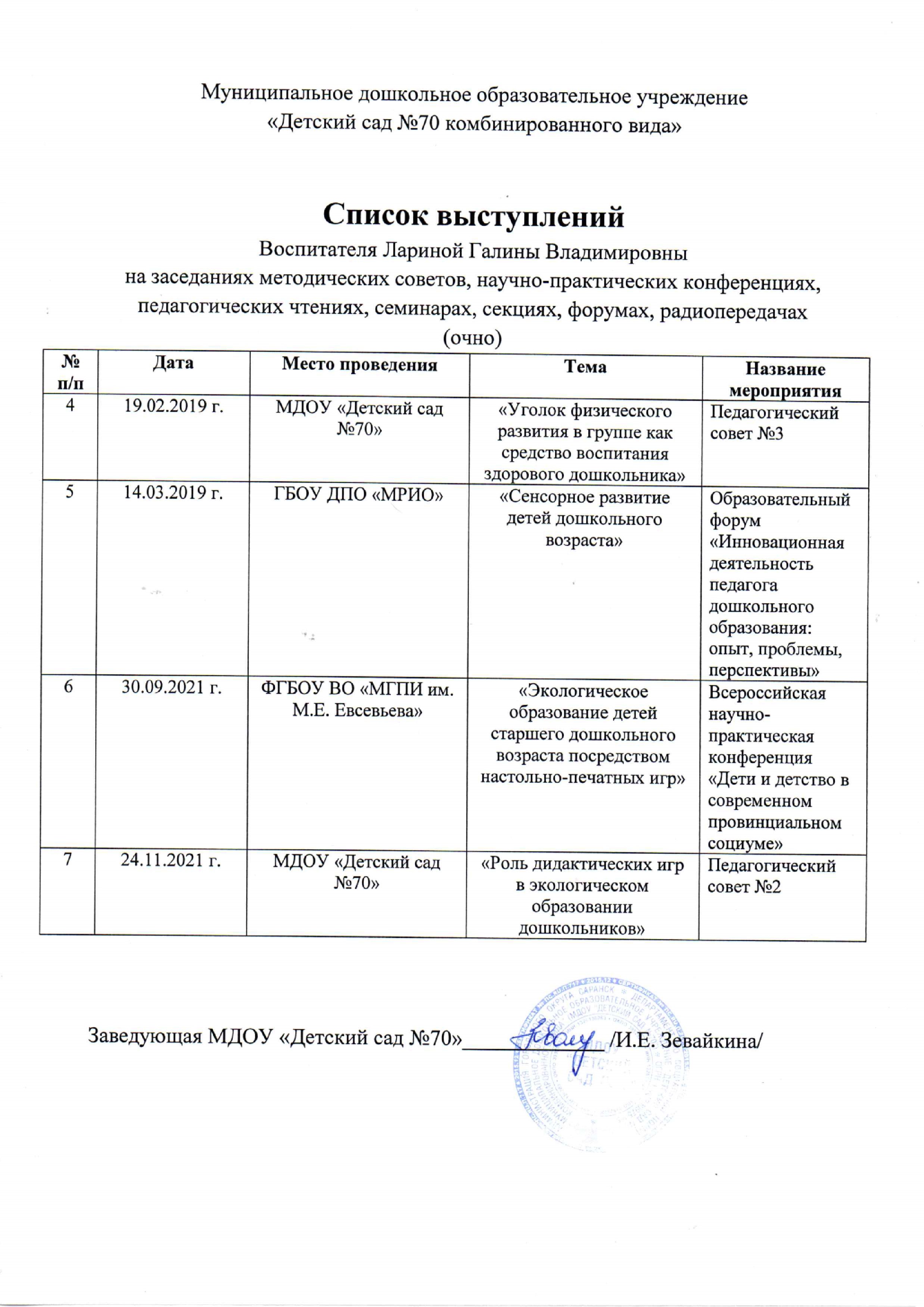 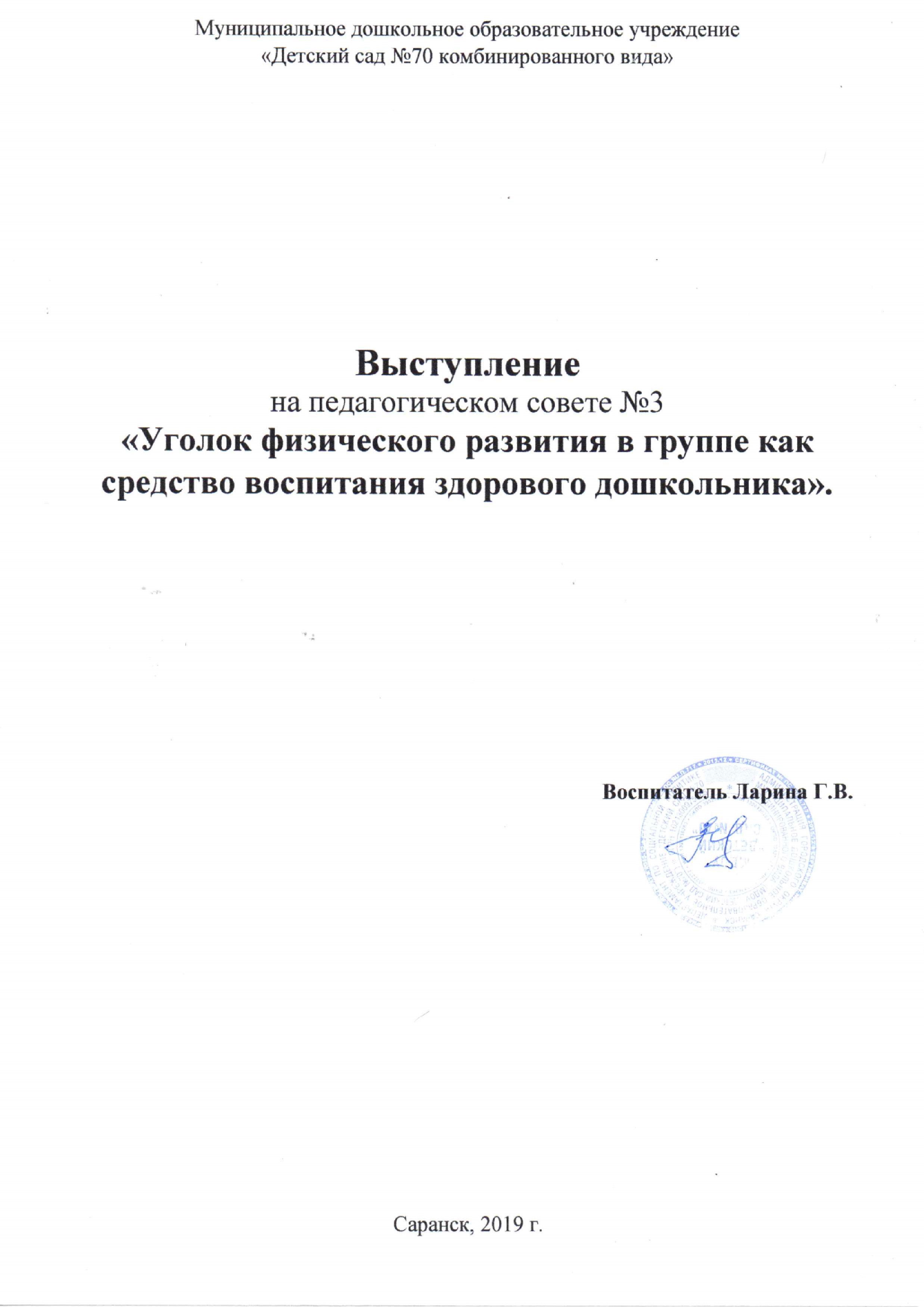 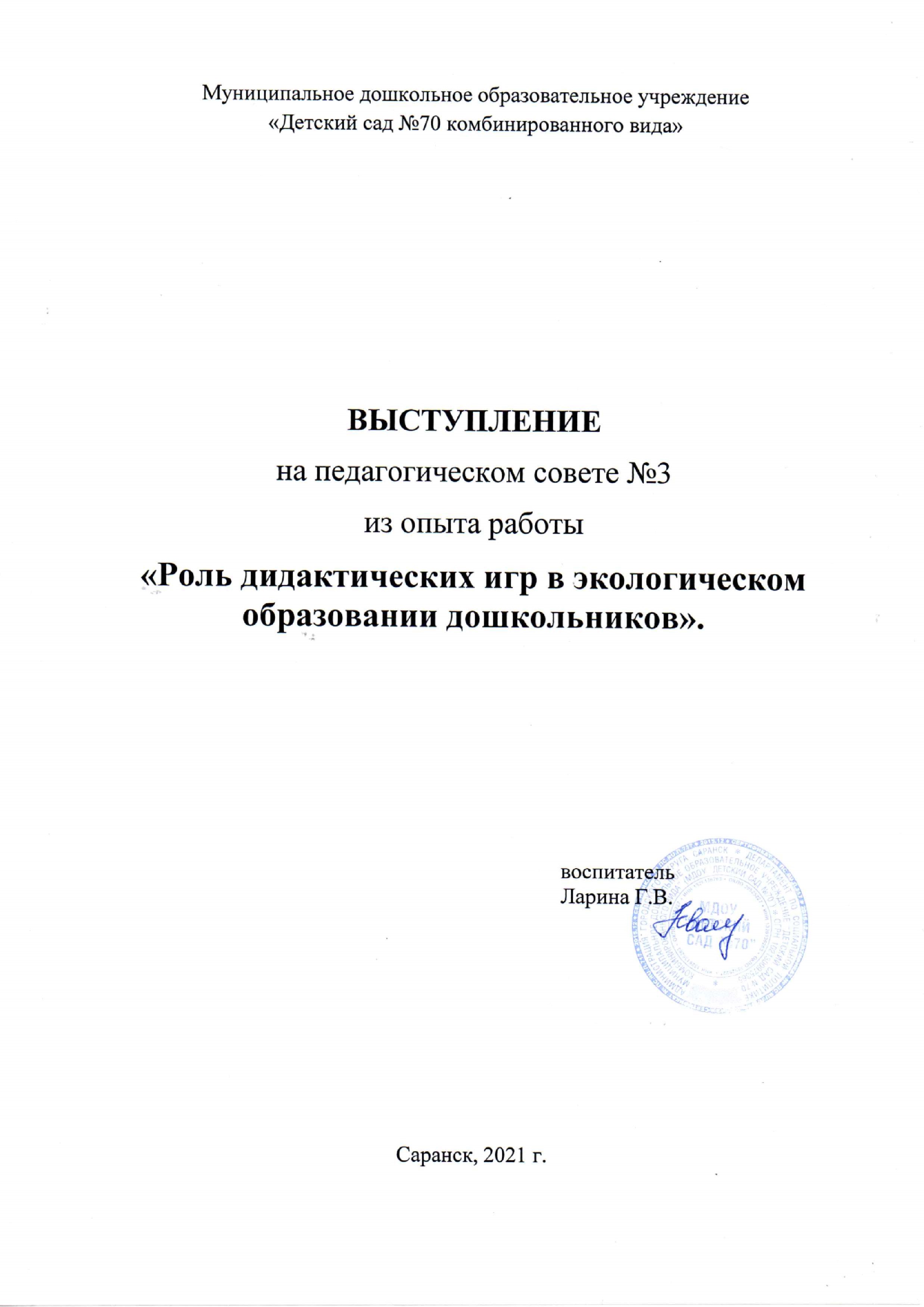 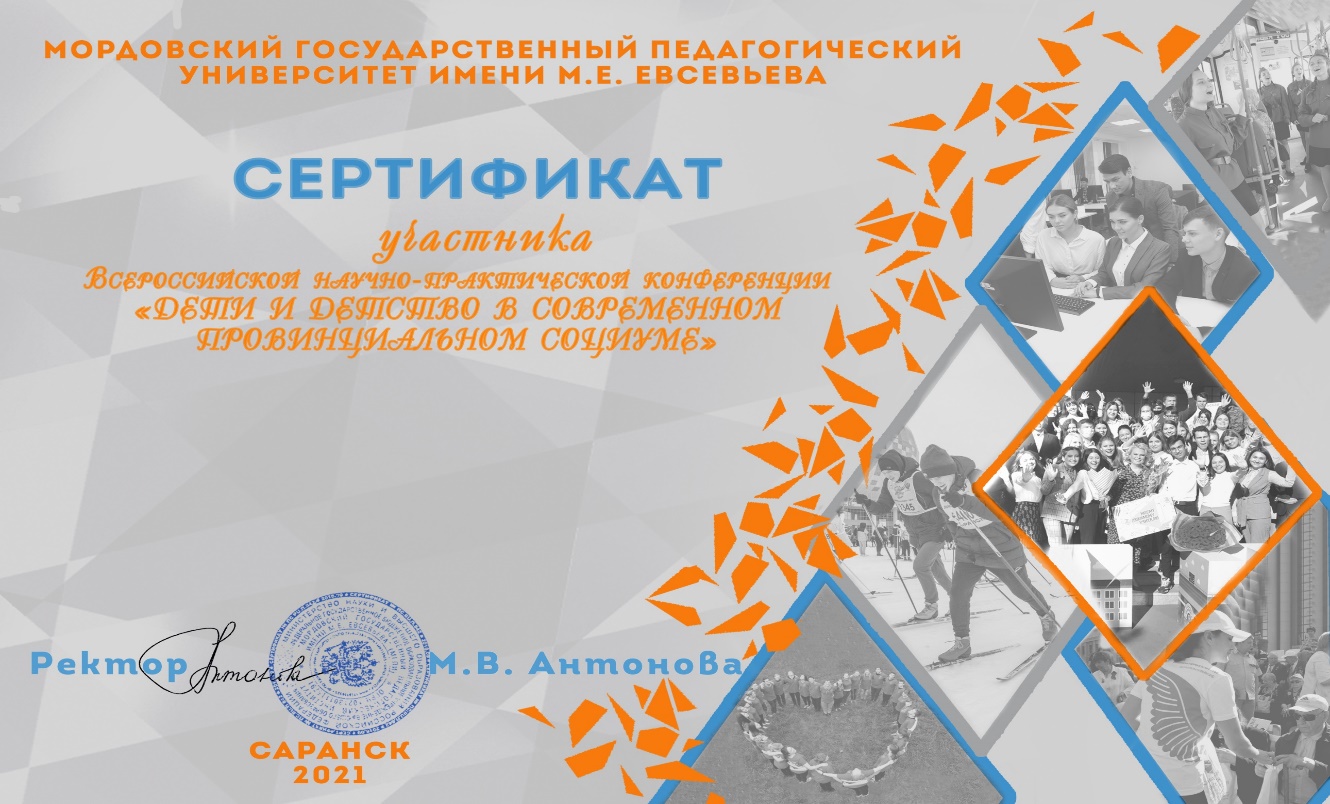 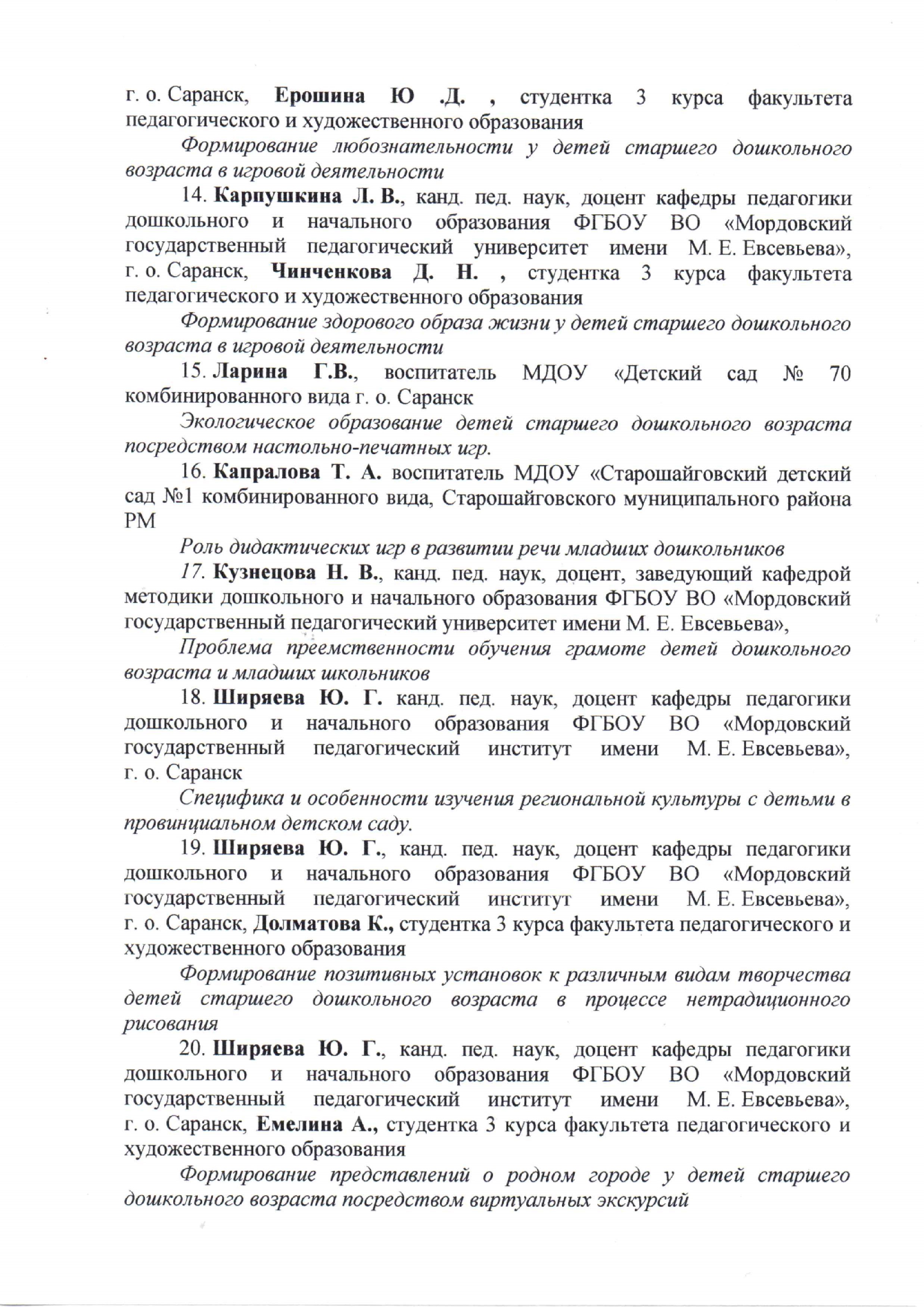 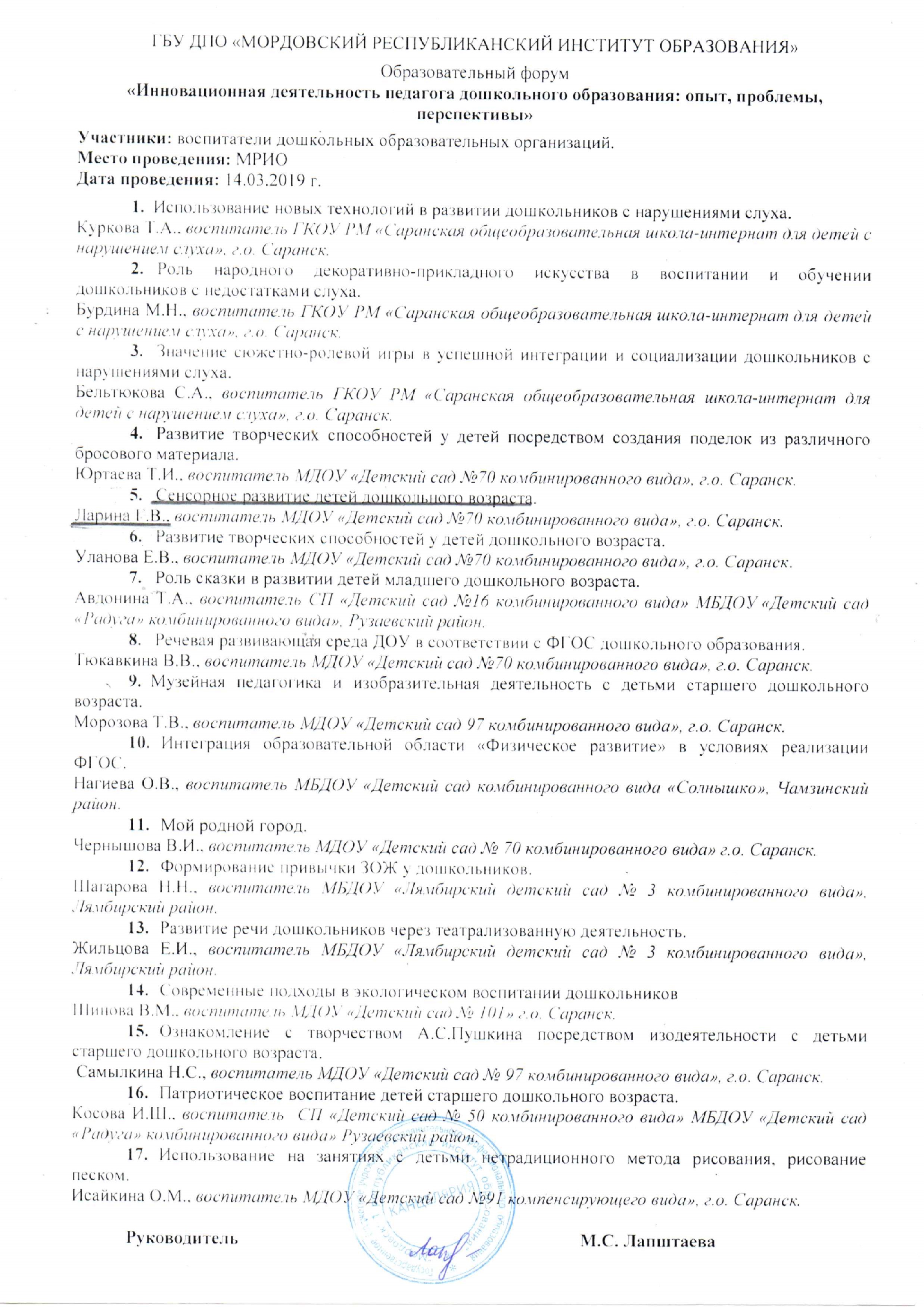 7. Проведение открытых занятий, мастер-классов, мероприятий
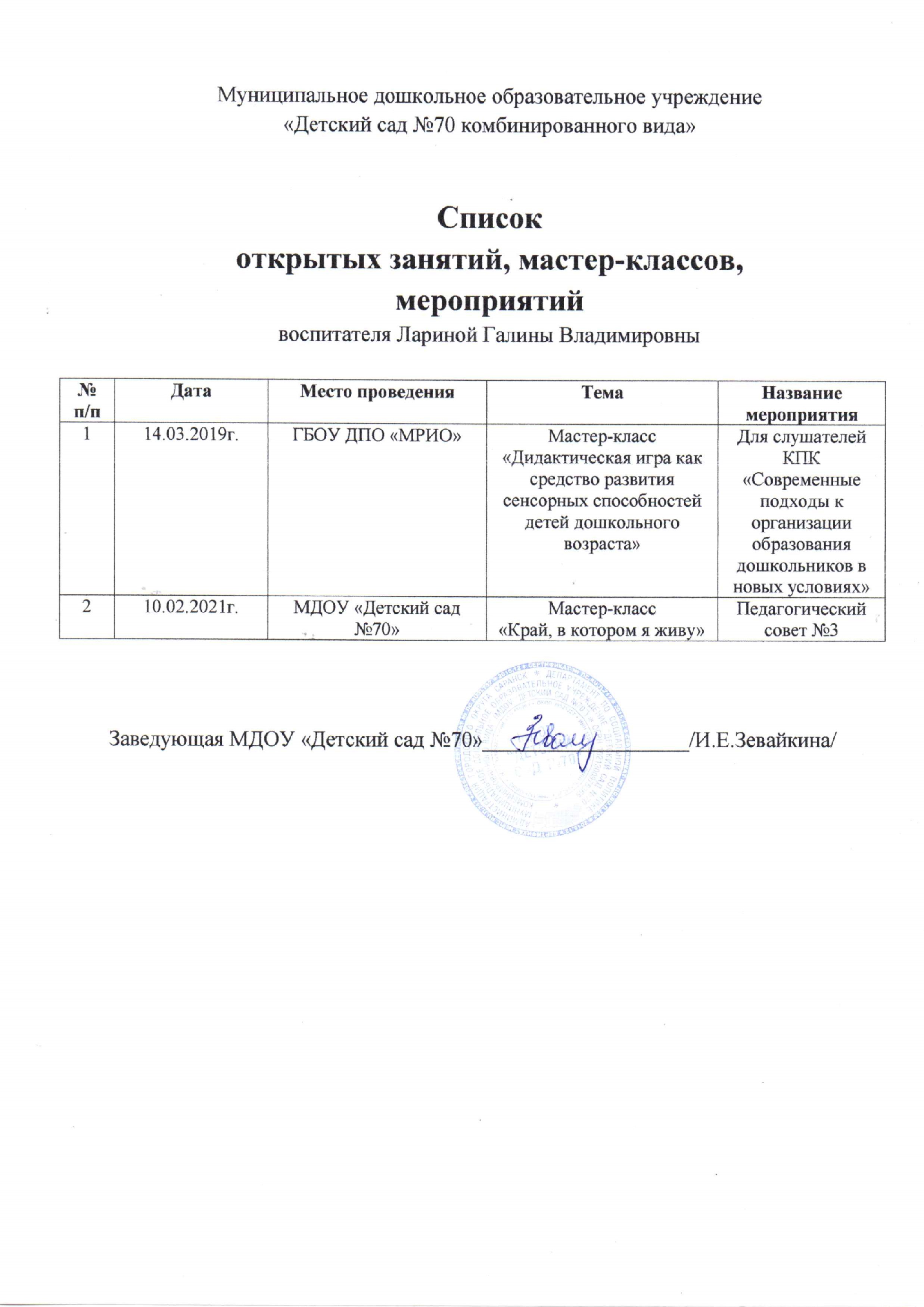 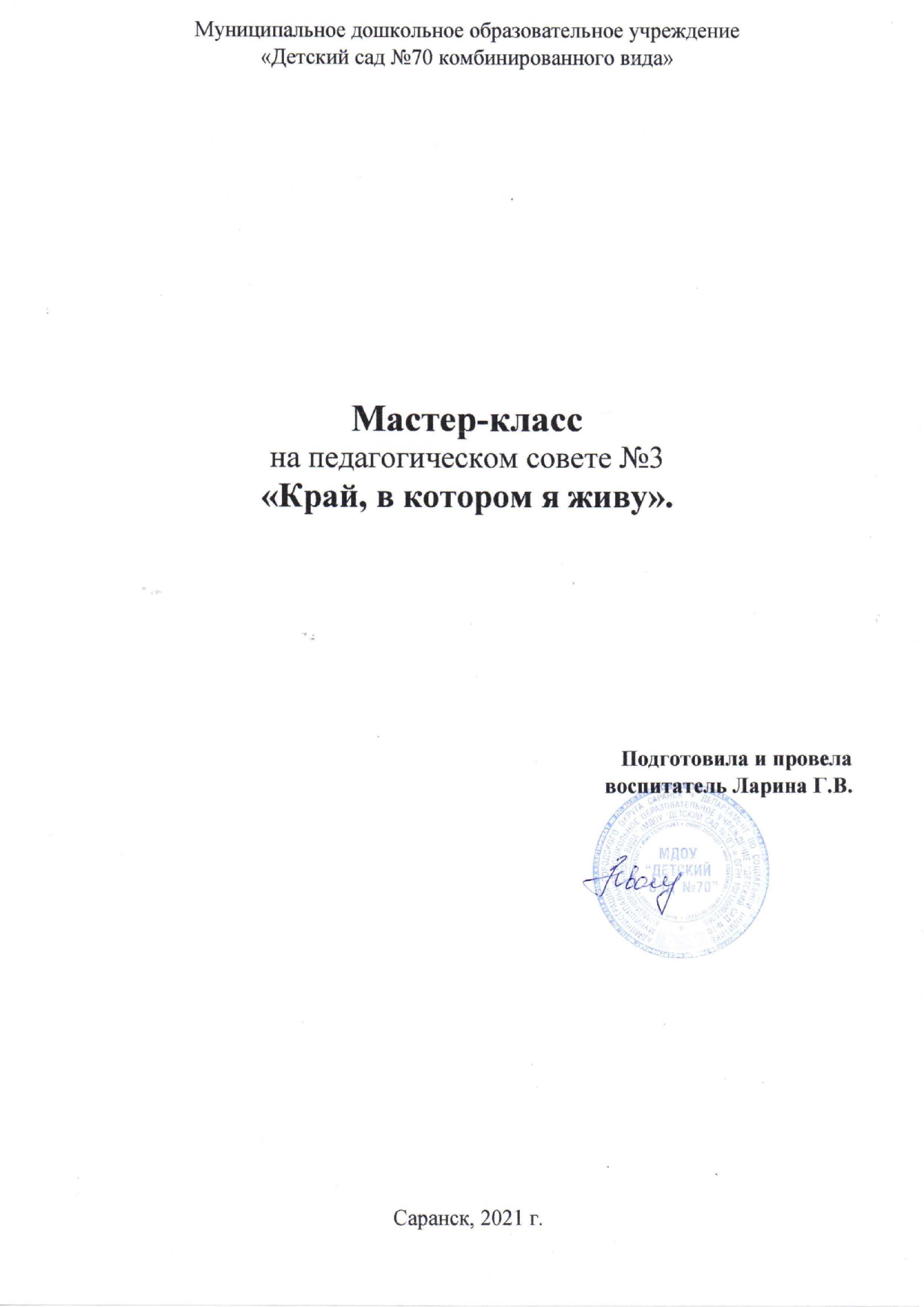 8.Экспертная деятельность
9. Общественно-педагогическая активность педагога: участие в комиссиях, педагогических сообществах, в жюри конкурсов
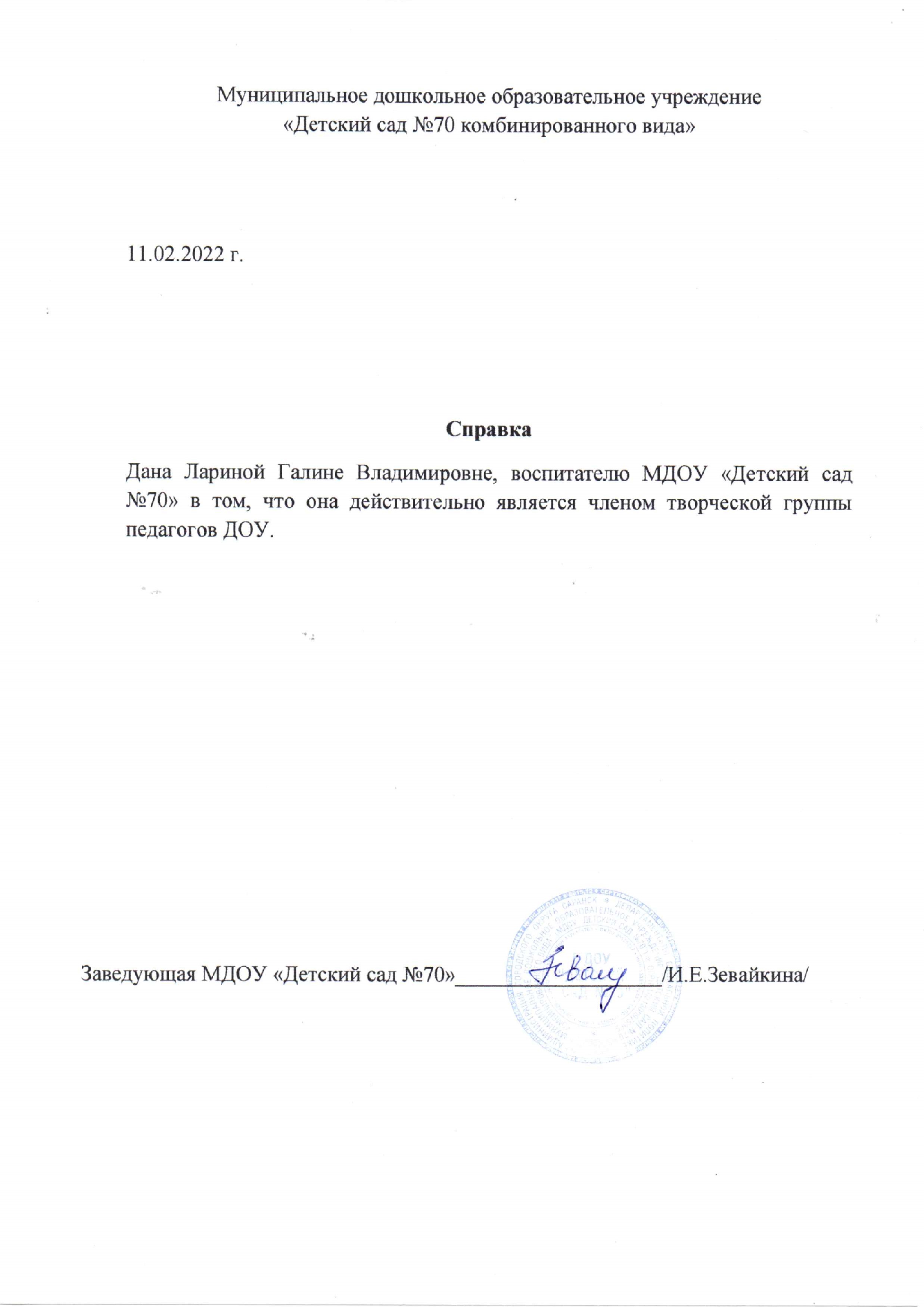 10. Позитивные результаты работы с воспитанниками:
11. Качество взаимодействия с родителями
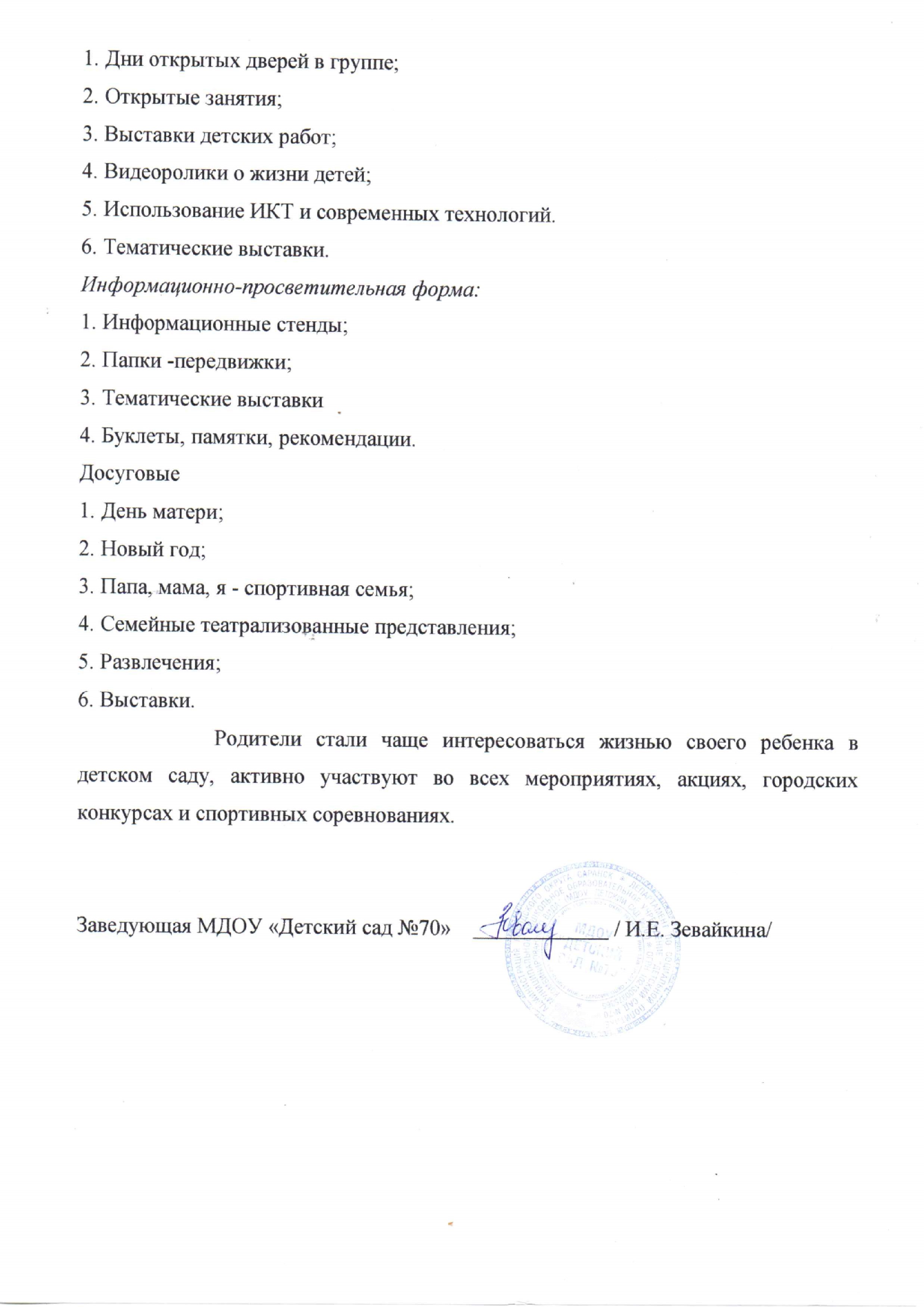 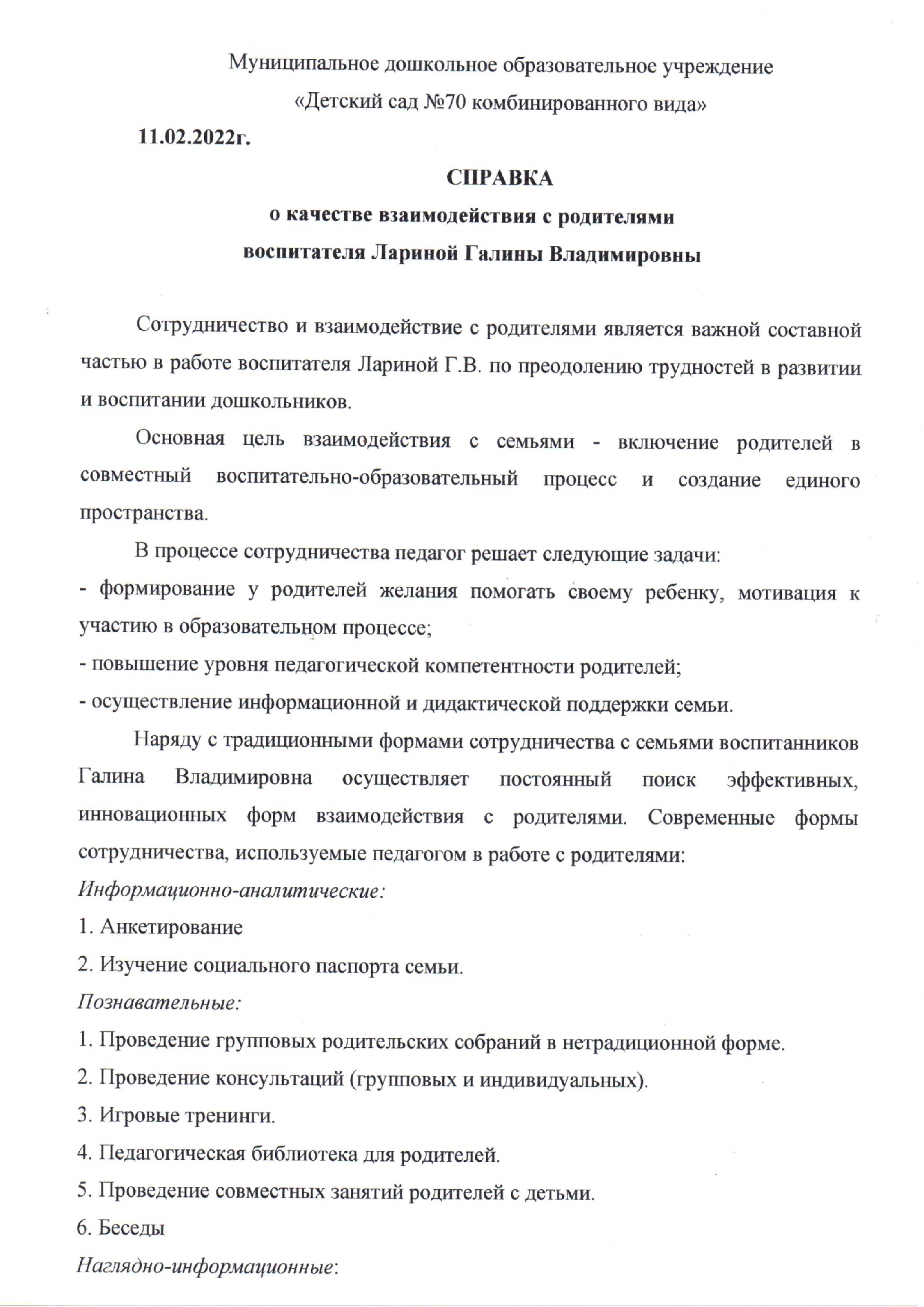 12. Работа с детьми из социально-неблагополучных семей.
13. Участие педагога в профессиональных конкурсах
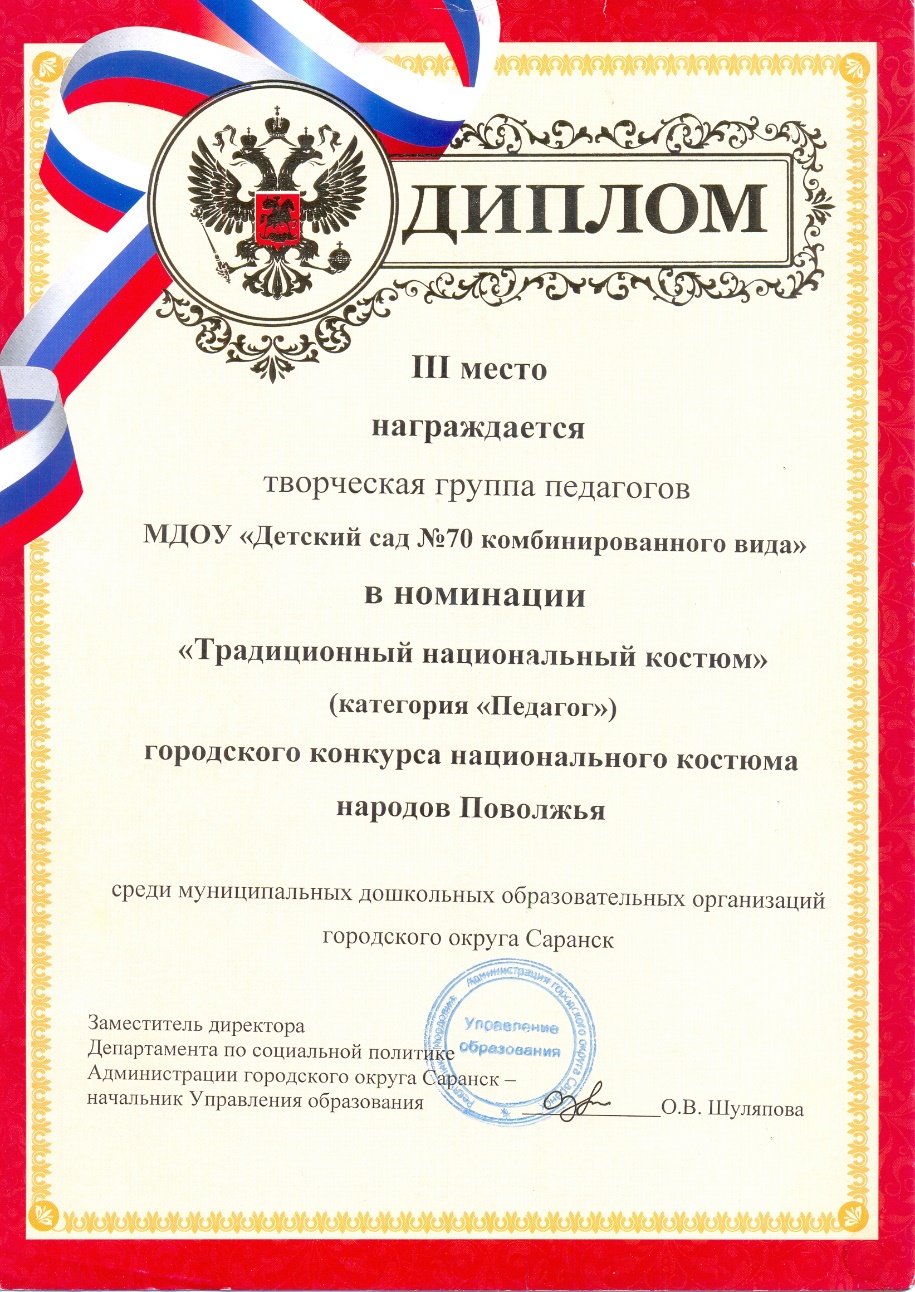 14. Награды и поощрения
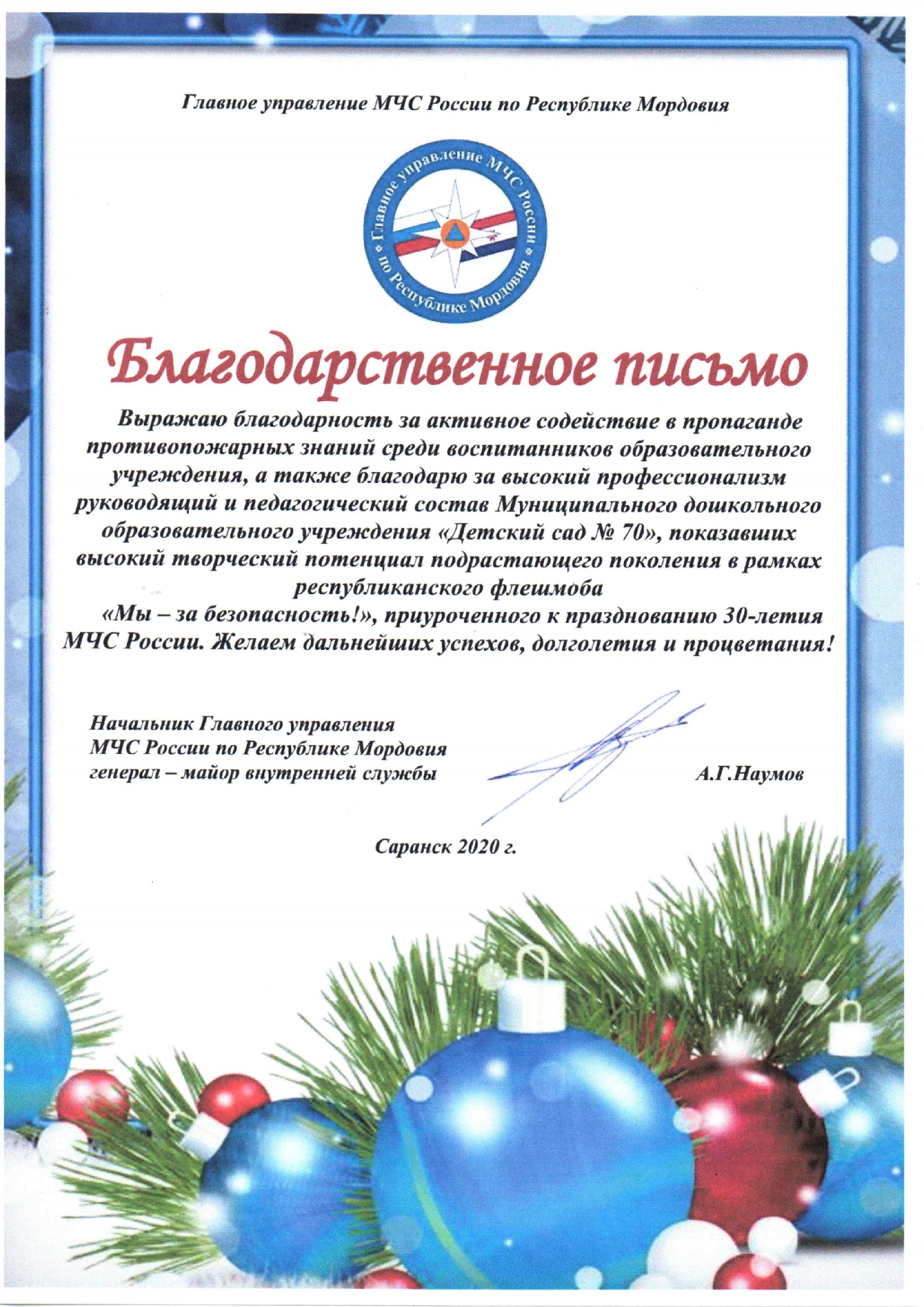 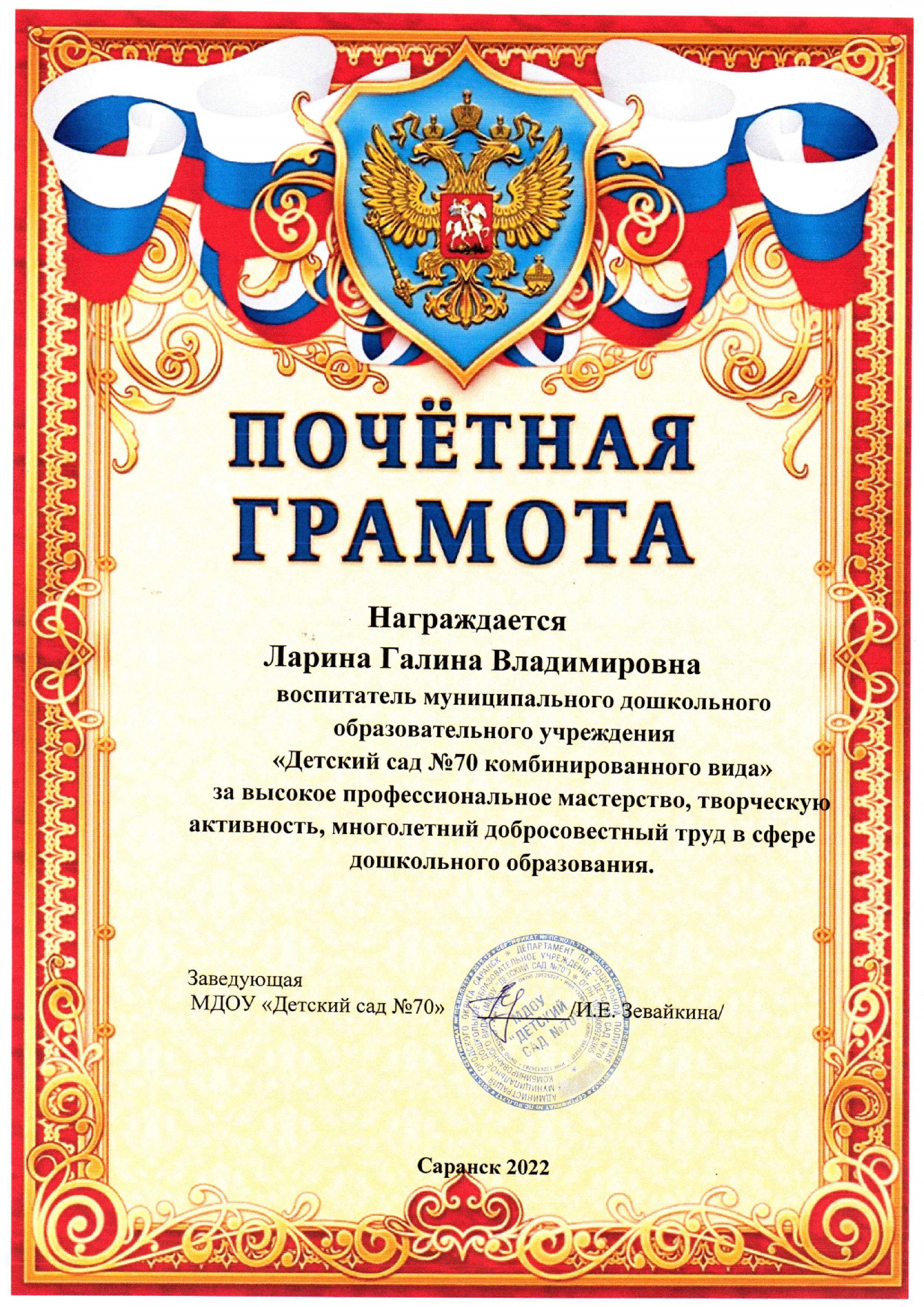 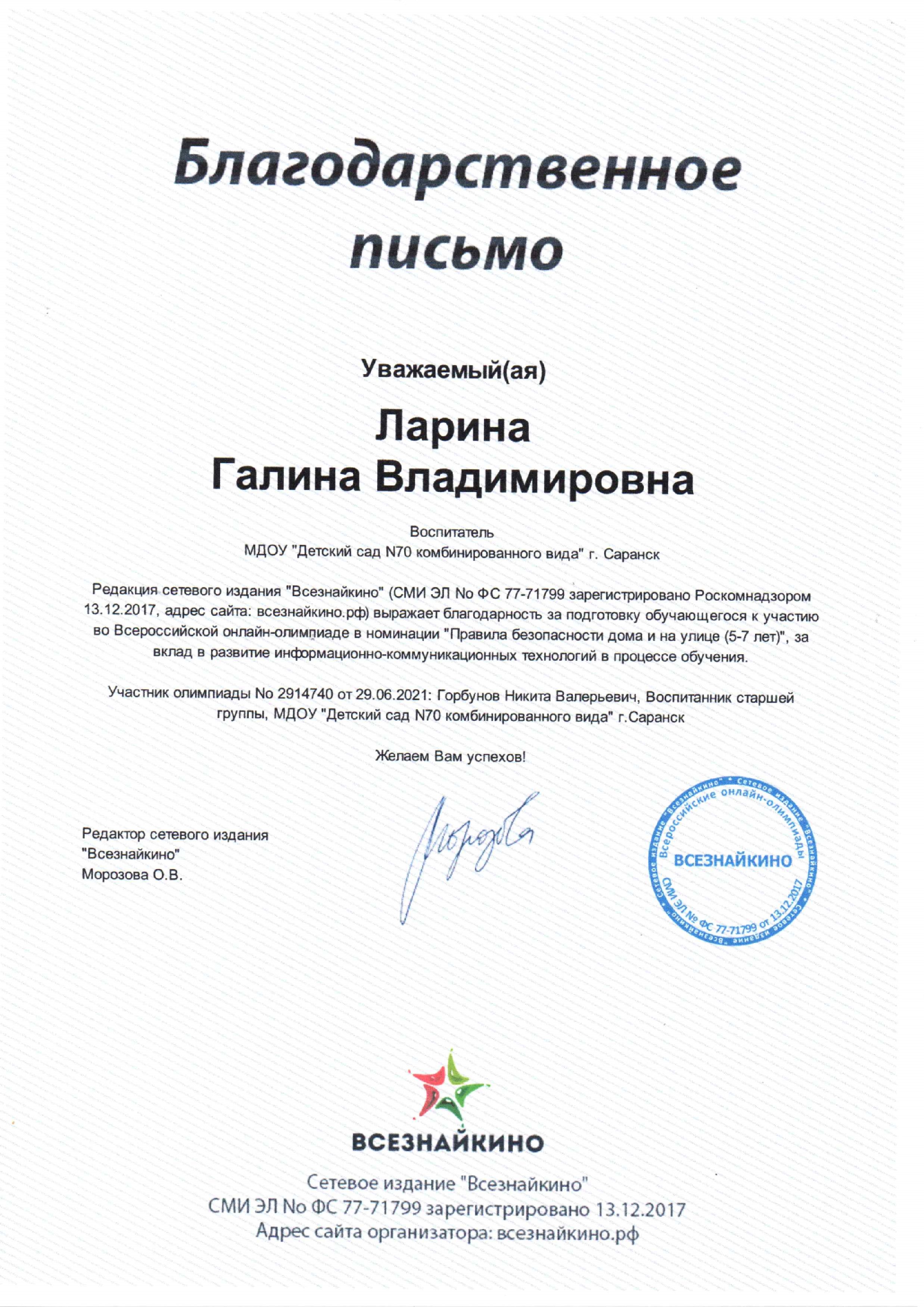